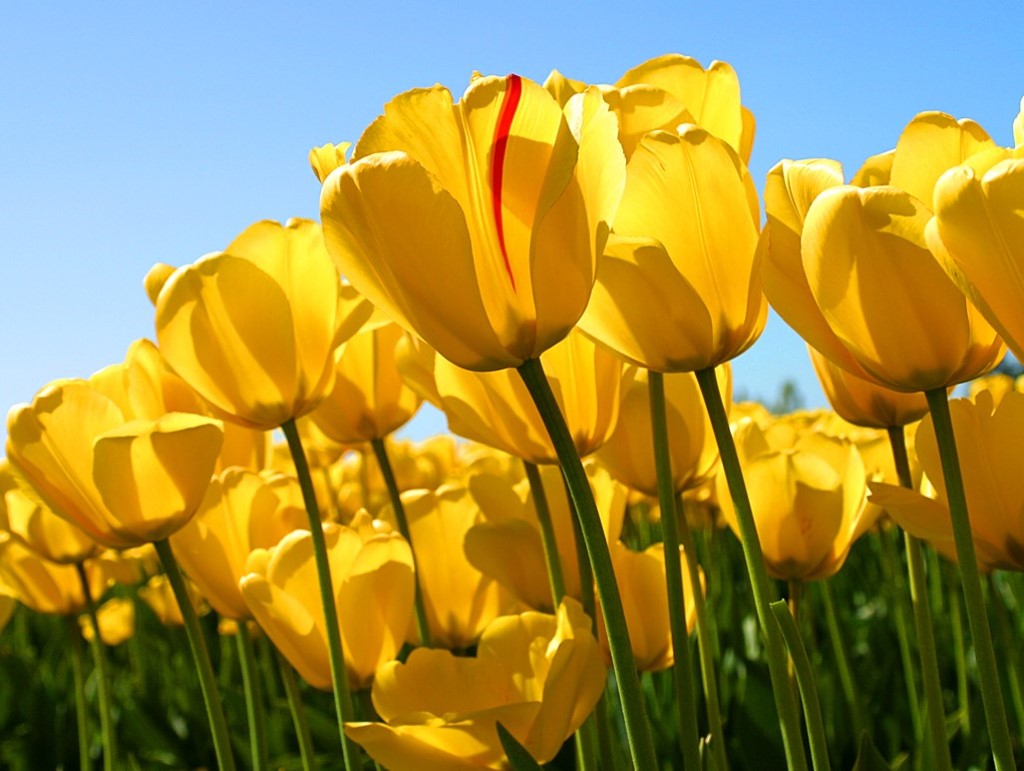 স্বাগতম
শিক্ষক পরিচিতি
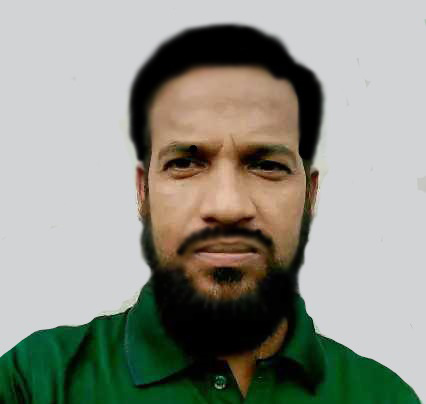 মোঃ আমির হোসেন
সহকারি শিক্ষক (সমাজ বিজ্ঞান)
 মদিনাতুল উলুম ইসলামিয়া দাখিল মাদরাসা 79hossainamir@gmail.com 
ফোনঃ ০১৭১৪-৩১৫৭৭২
পাঠ পরিচিতি
ষষ্ট-শ্রেণি 
বাংলা প্রথম পত্র
সময়ঃ ৪০মিনিট
01/10/২০২০
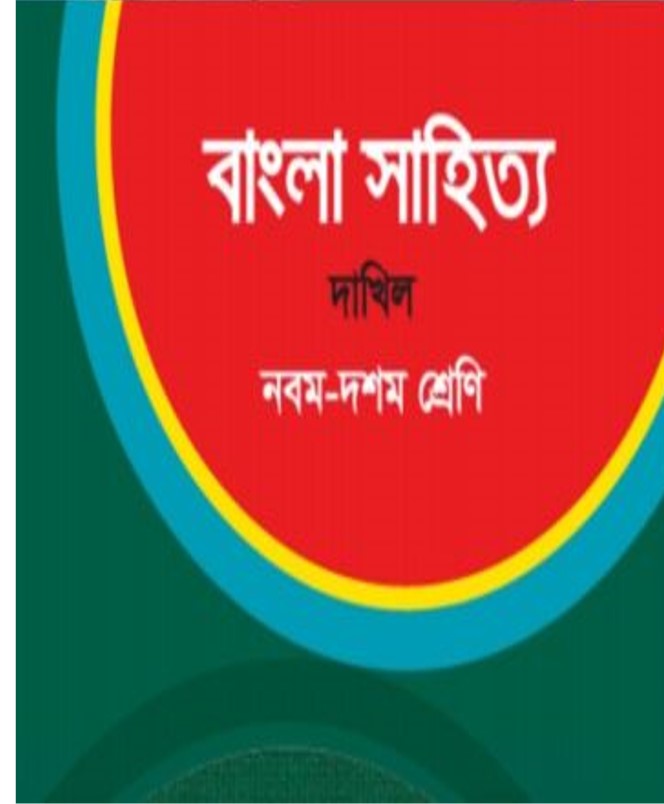 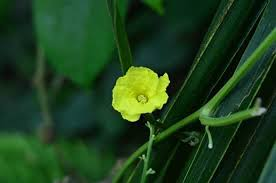 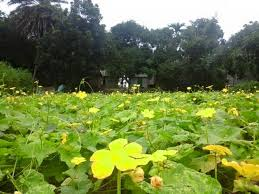 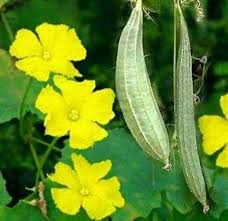 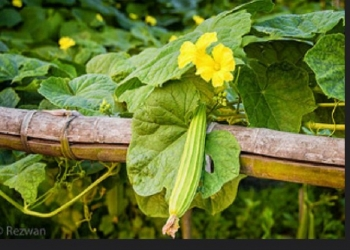 ছবিগুলো দেখো
আজকের আমাদের পাঠের বিষয়
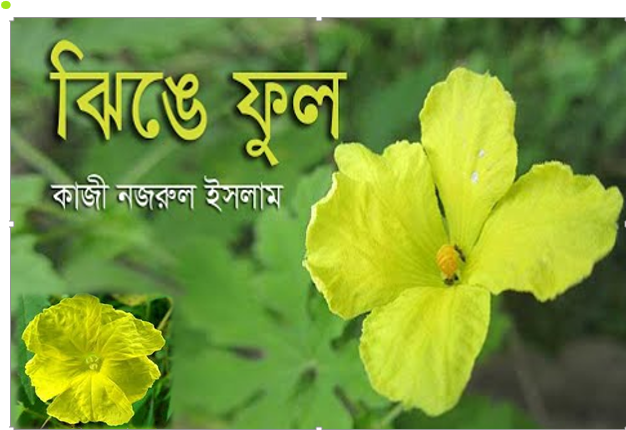 ভিডিও টি মনোযোগ দিয়ে দেখো এবং শুনো
এই পাঠ শেষে শিক্ষাথীরা......
লেখক পরিচিতি বলতে পারবে ;
বিভিন্ন শব্দের অর্থ বিশ্লেষণ করতে পারবে ;
প্রকৃতি প্রেমের মমত্ববোধ ব্যাখ্যা করতে পারবে ;
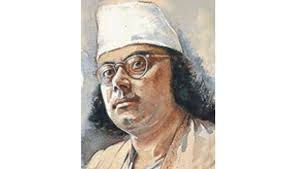 কবি পরিচিতি
কাজী নজরুল ইসলাম
আর্দশ পাঠ
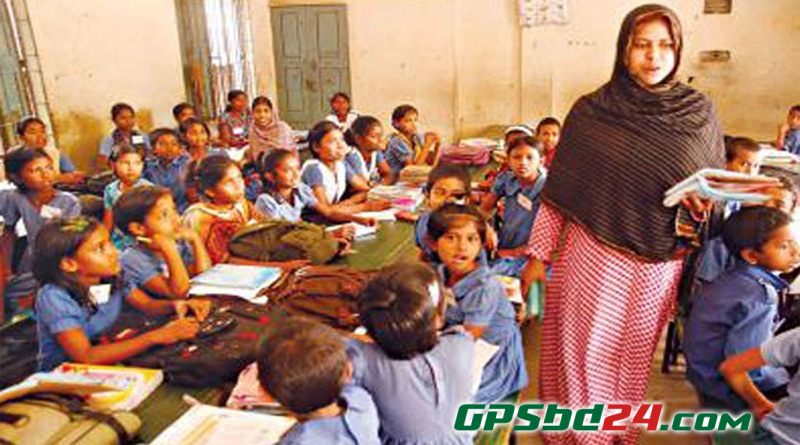 সরব পাঠ
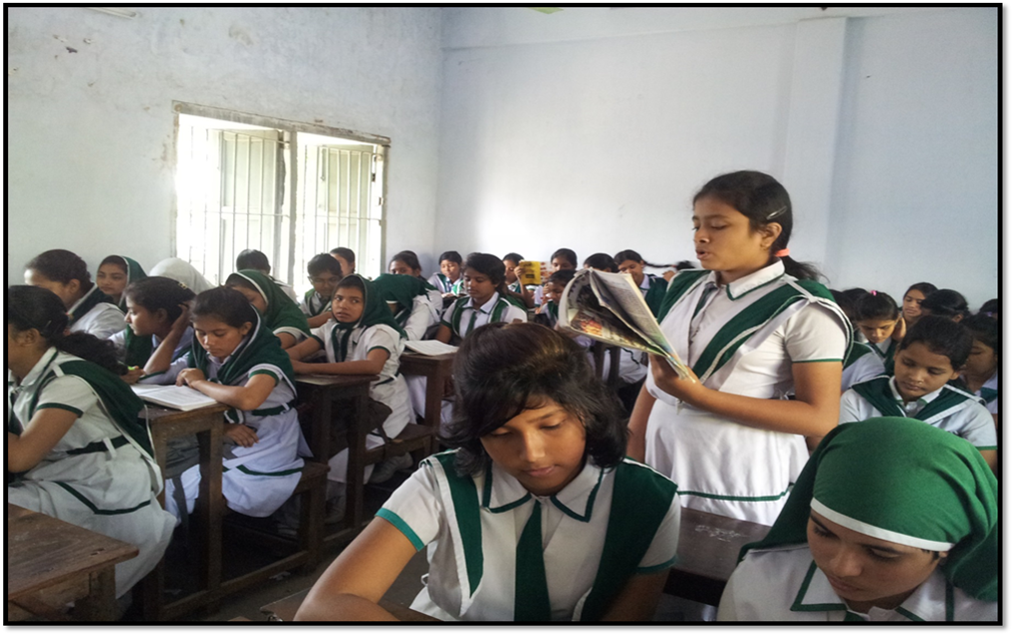 একক কাজ
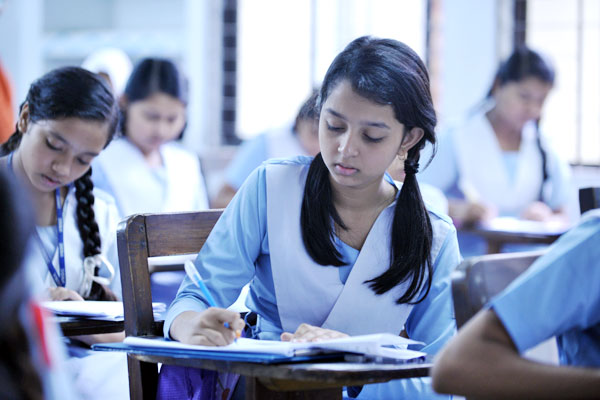 ‘চাই না ও অলকায়’—এর দ্বারা কী বোঝানো হয়েছে?
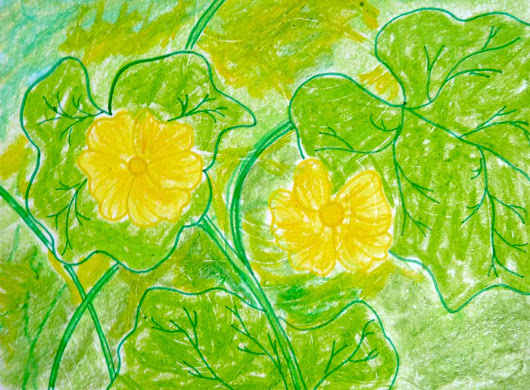 ঝিঙে ফুল
ঝিঙে সবজির ফুল
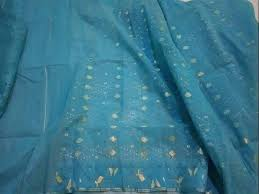 ফিরোজা রংঙের
ফিরোজিয়া
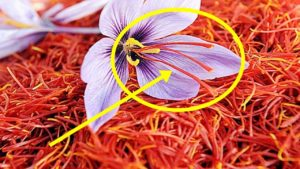 জাফরানি
জাফরান রংঙের
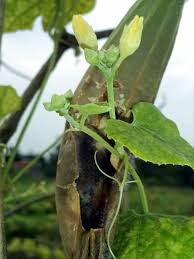 মাচান
মাচা, পাটাতন
জোড়ায় কাজ
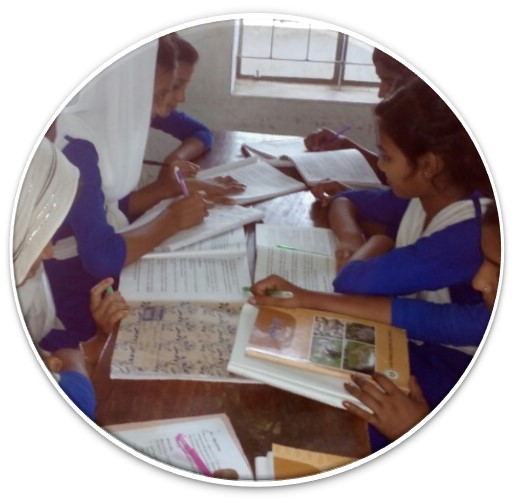 ‘ঝিঙে ফুল’ কবিতায় কবির কোন কোন মনোভাব প্রকাশ পেয়েছে ?
দলীয় কাজ
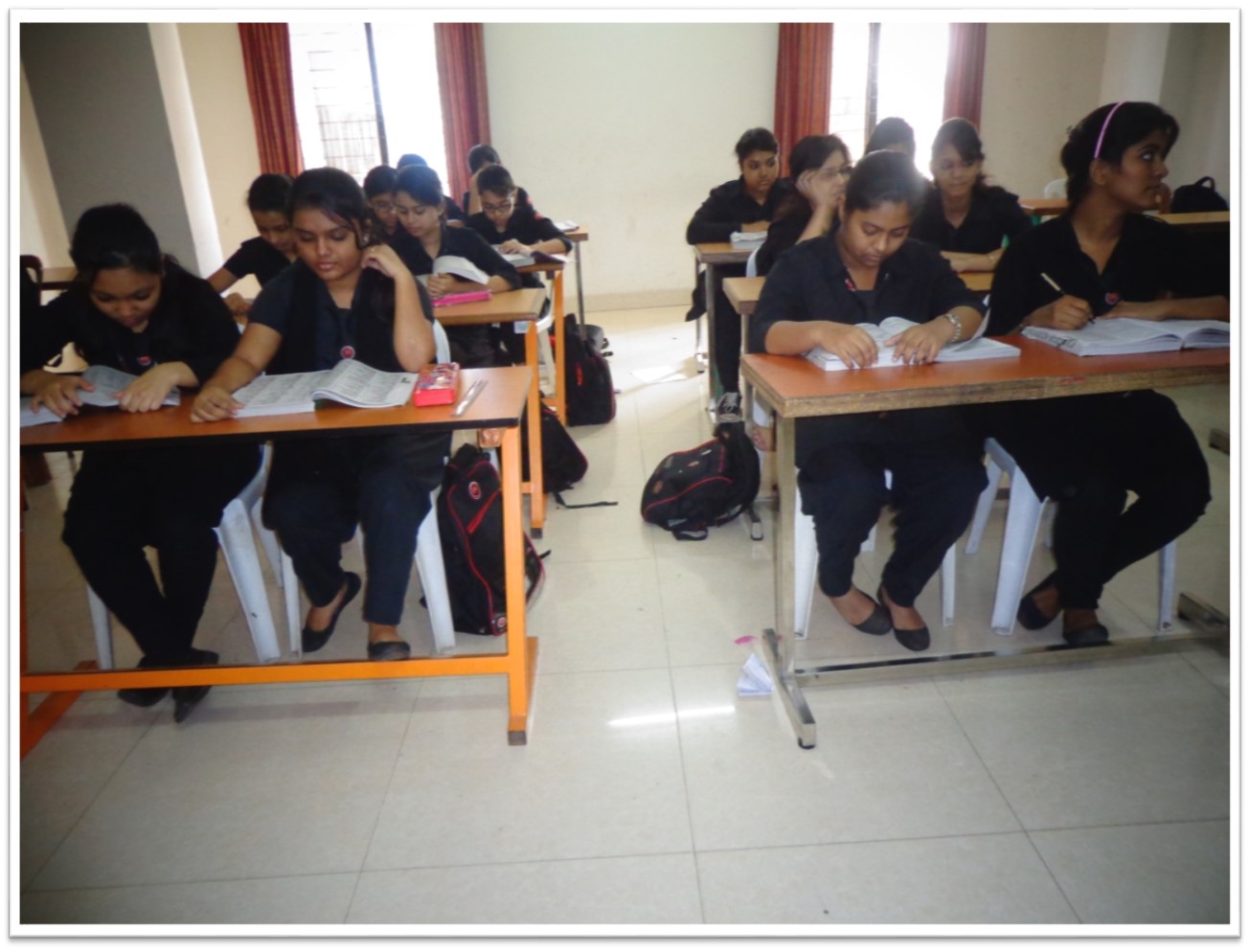 ‘ঝিঙে ফুল’ কবিতা প্রকৃতি প্রেমের সরুপ -বিশ্লেষন কর।
মূল্যয়ন
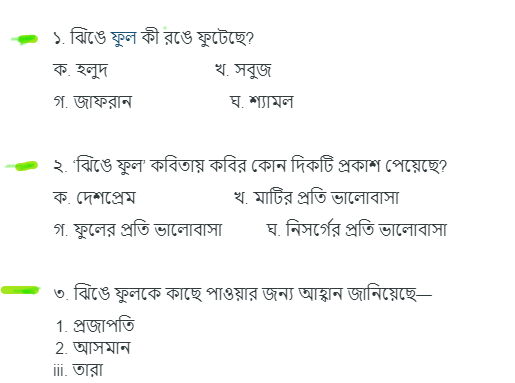 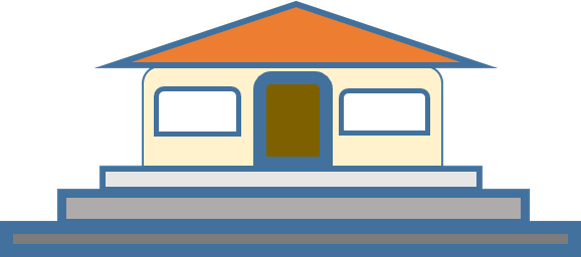 বাড়ির কাজ
ঝিঙে ফুল কবিতার মূল বক্তব্য লিখে আনবে?
ধন্যবাদ
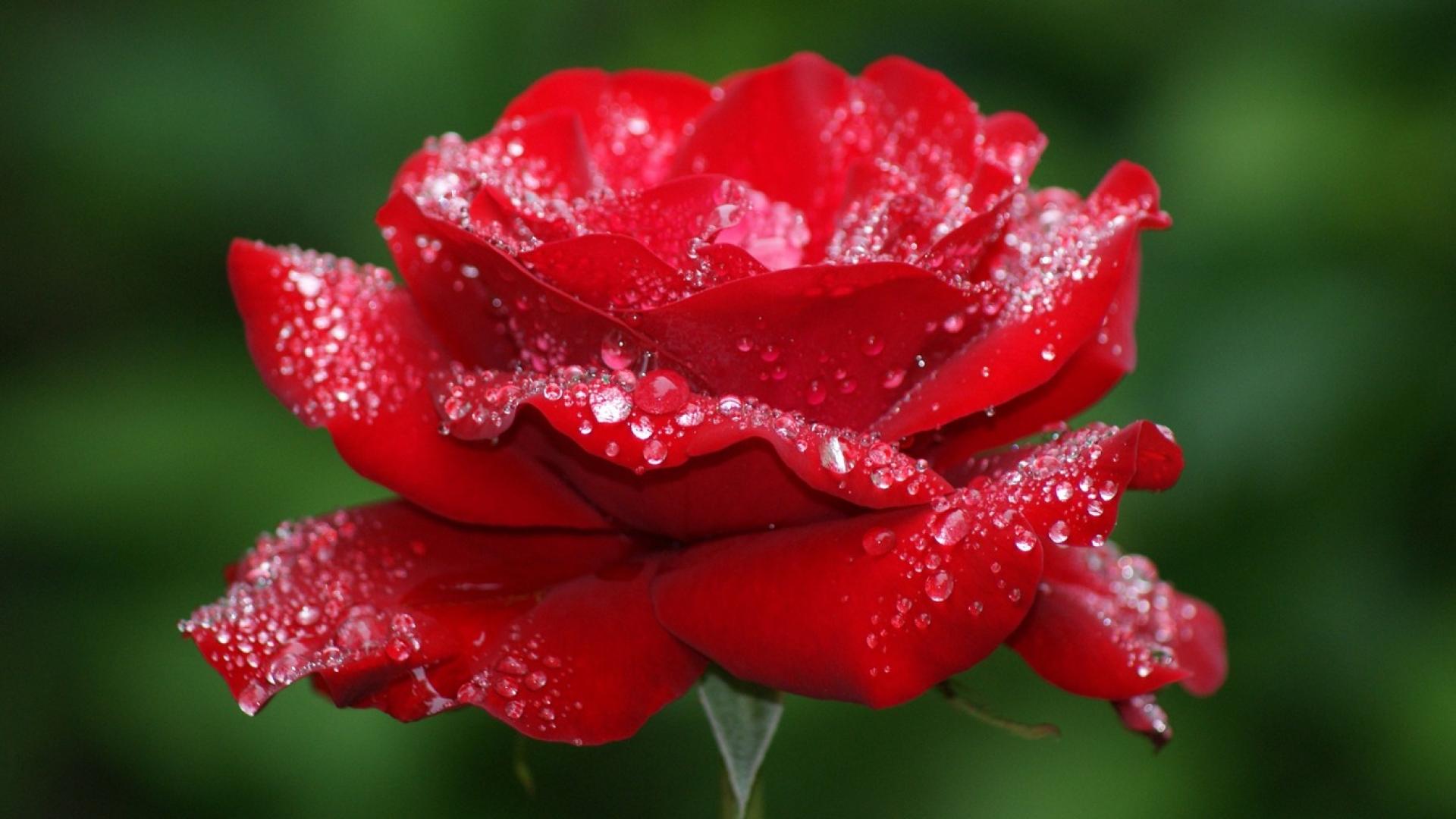